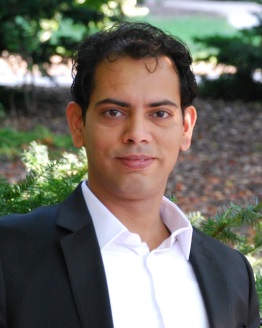 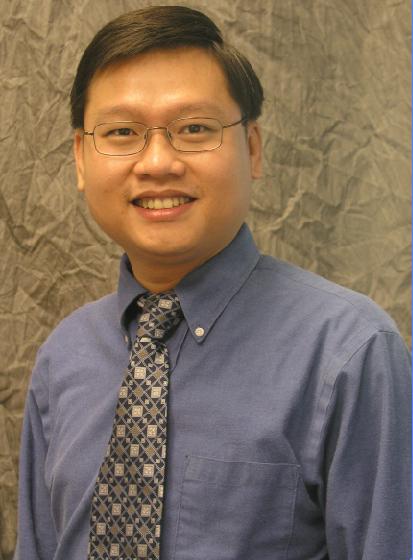 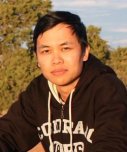 Hoan Anh Nguyen
Tien N. Nguyen
Hridesh Rajan
Mining ProgrammingLanguage Usagewith Boa
Robert Dyer
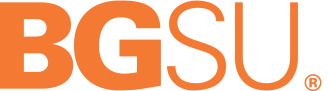 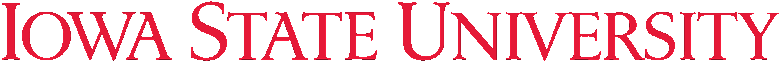 These research activities supported in part by the US National Science Foundation (NSF) grantsCNS-15-13263, CNS-15-12947, CCF-15-18897, CCF-15-18776, CCF-14-23370, CCF-13-49153,CCF-13-20578, TWC-12-23828, CCF-11-17937, CCF-10-17334, and CCF-10-18600.
Today’s tutorial is aboutMining Software Repositoriesat an Ultra-large-scale
2
What do I mean bysoftware repository?
3
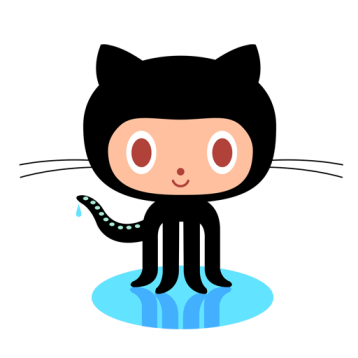 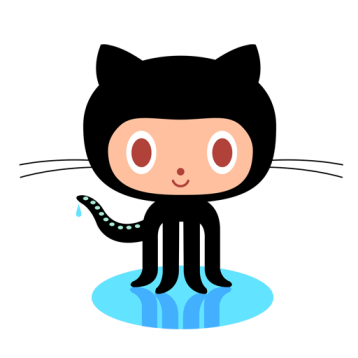 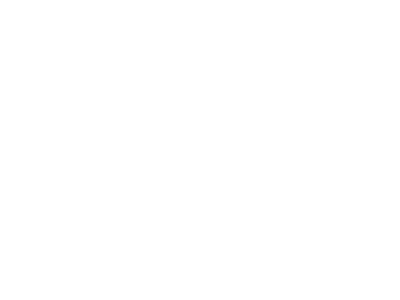 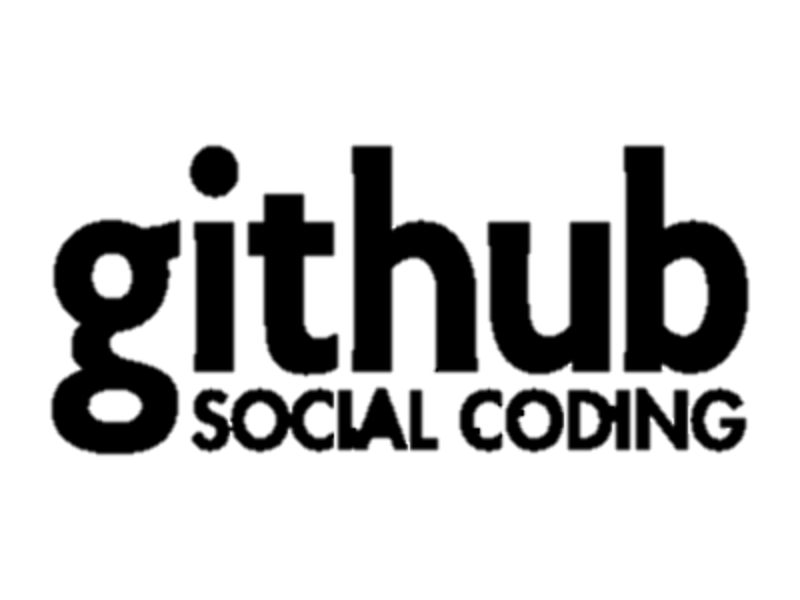 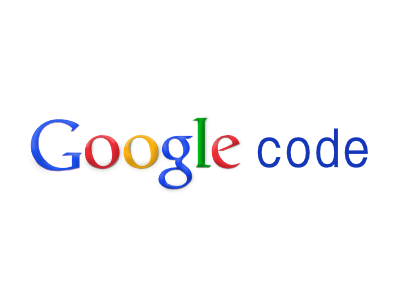 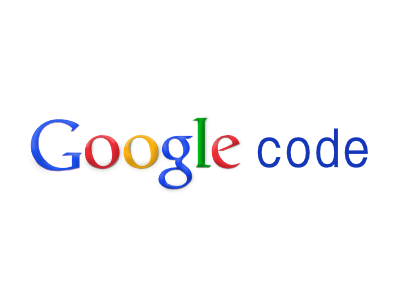 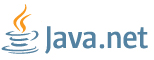 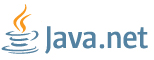 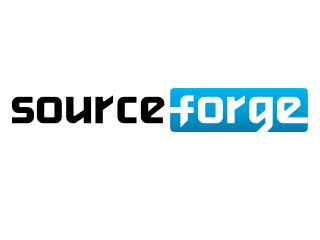 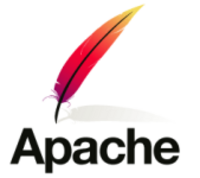 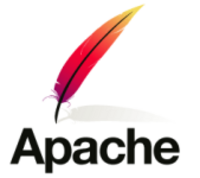 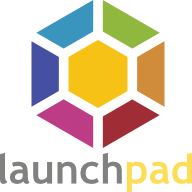 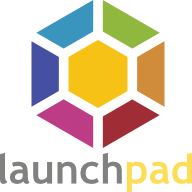 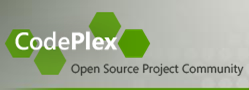 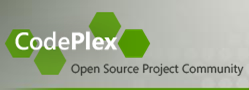 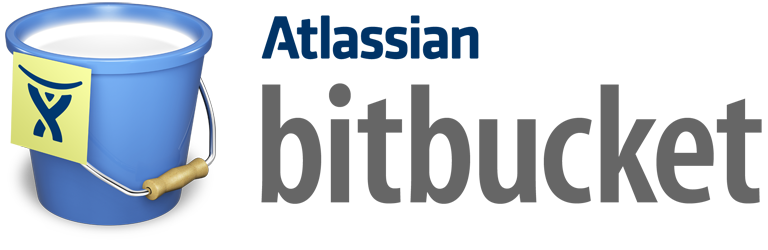 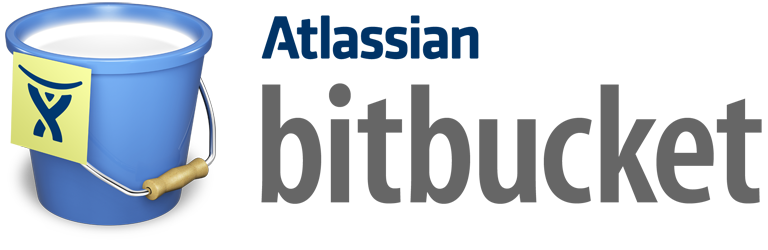 4
What features do they have?
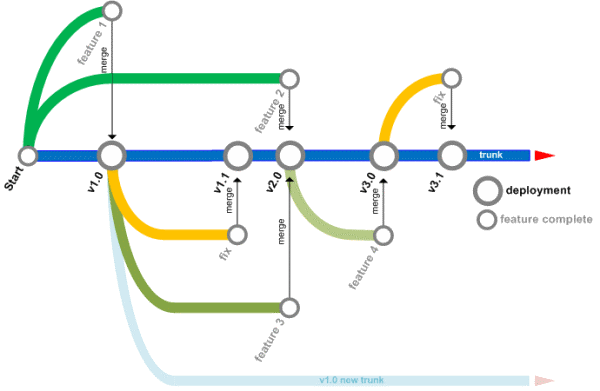 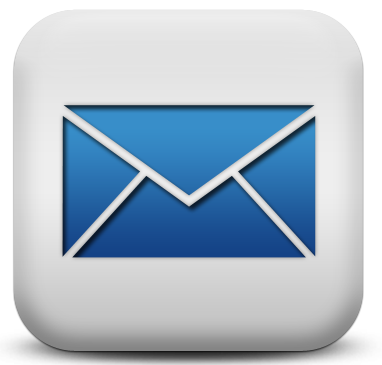 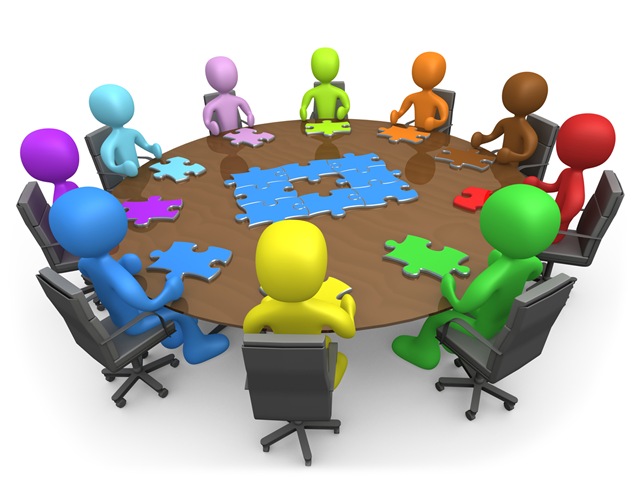 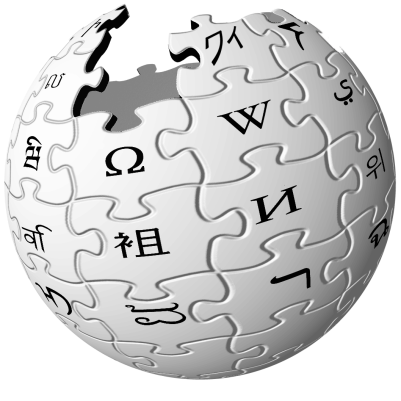 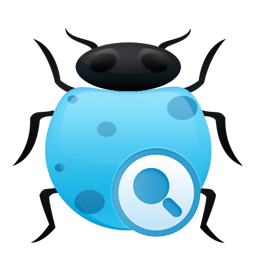 5
What do I mean bymining software repositories (MSR)?
6
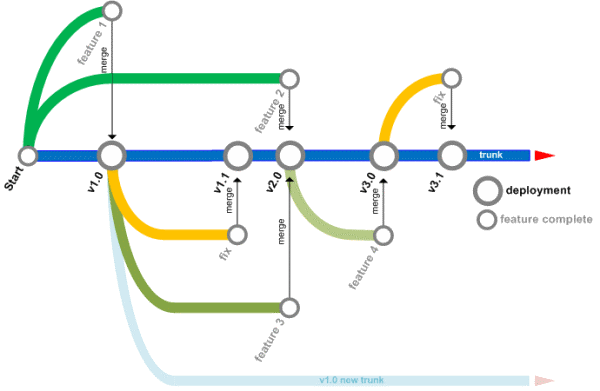 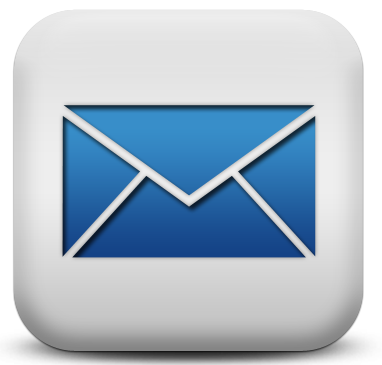 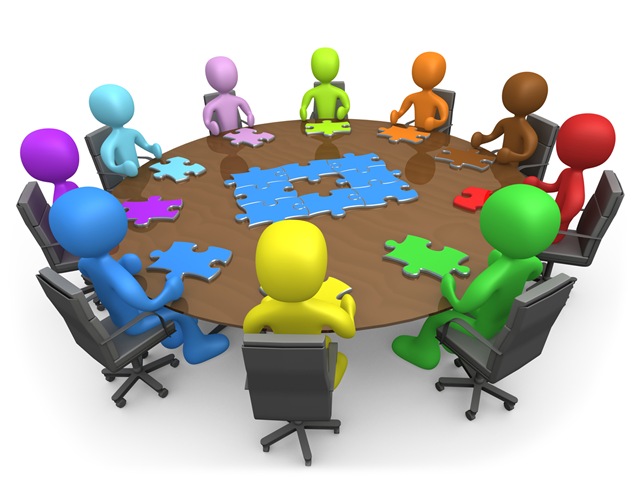 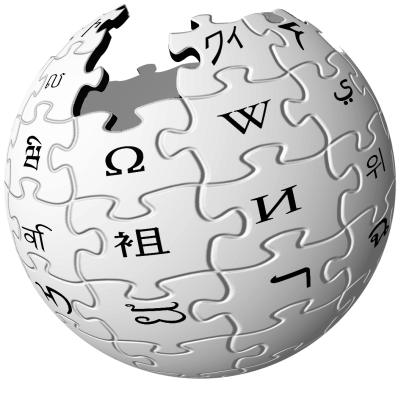 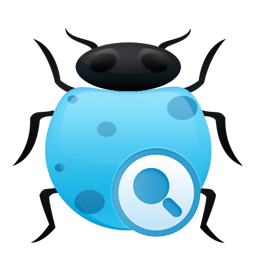 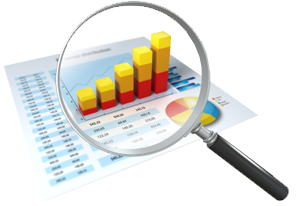 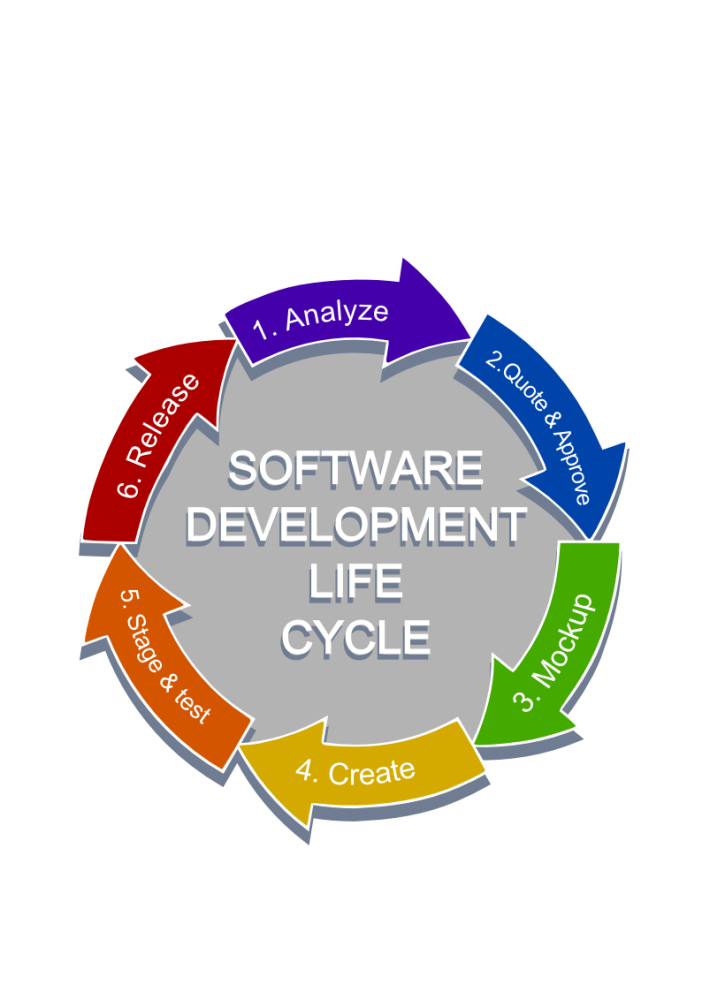 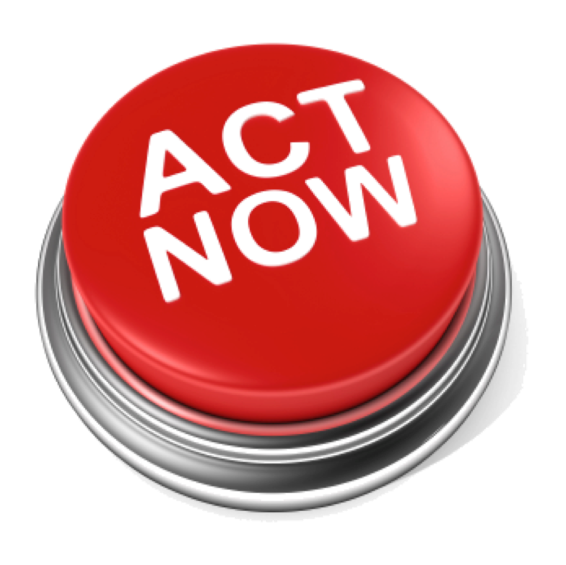 7
What are some examples ofsoftware repository mining?
8
What is the most usedprogramming language?
9
How many wordsare in commit messages?
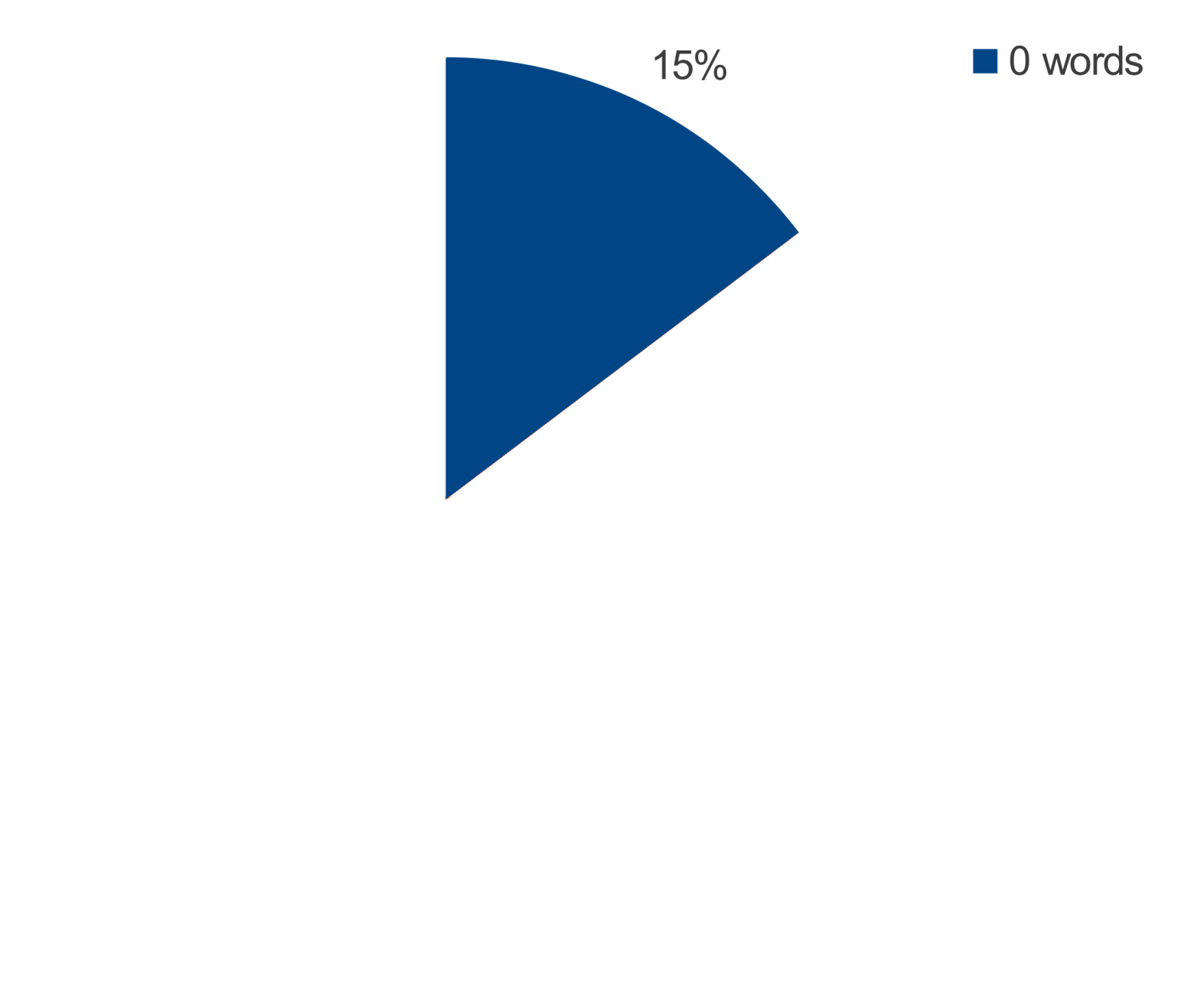 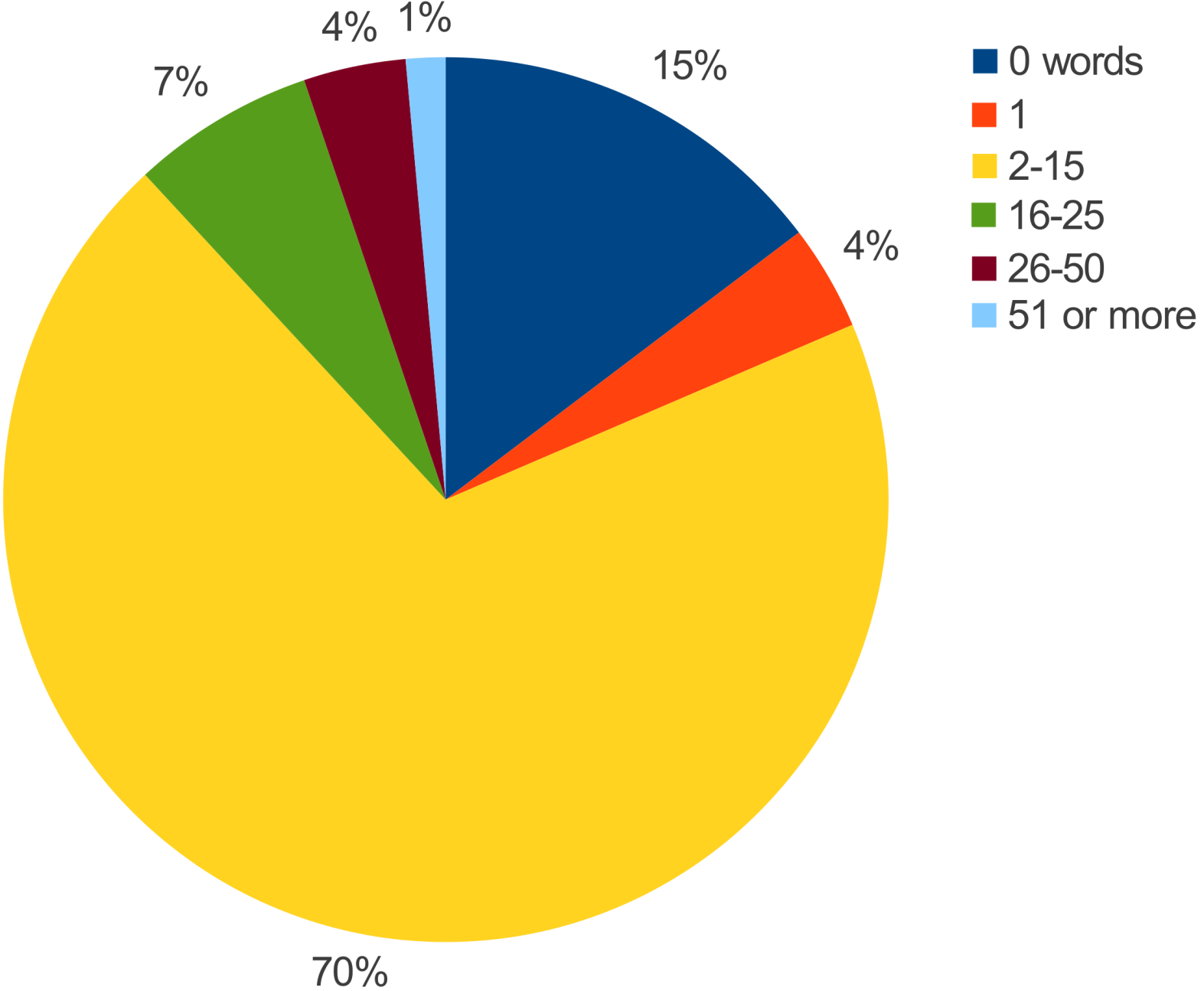 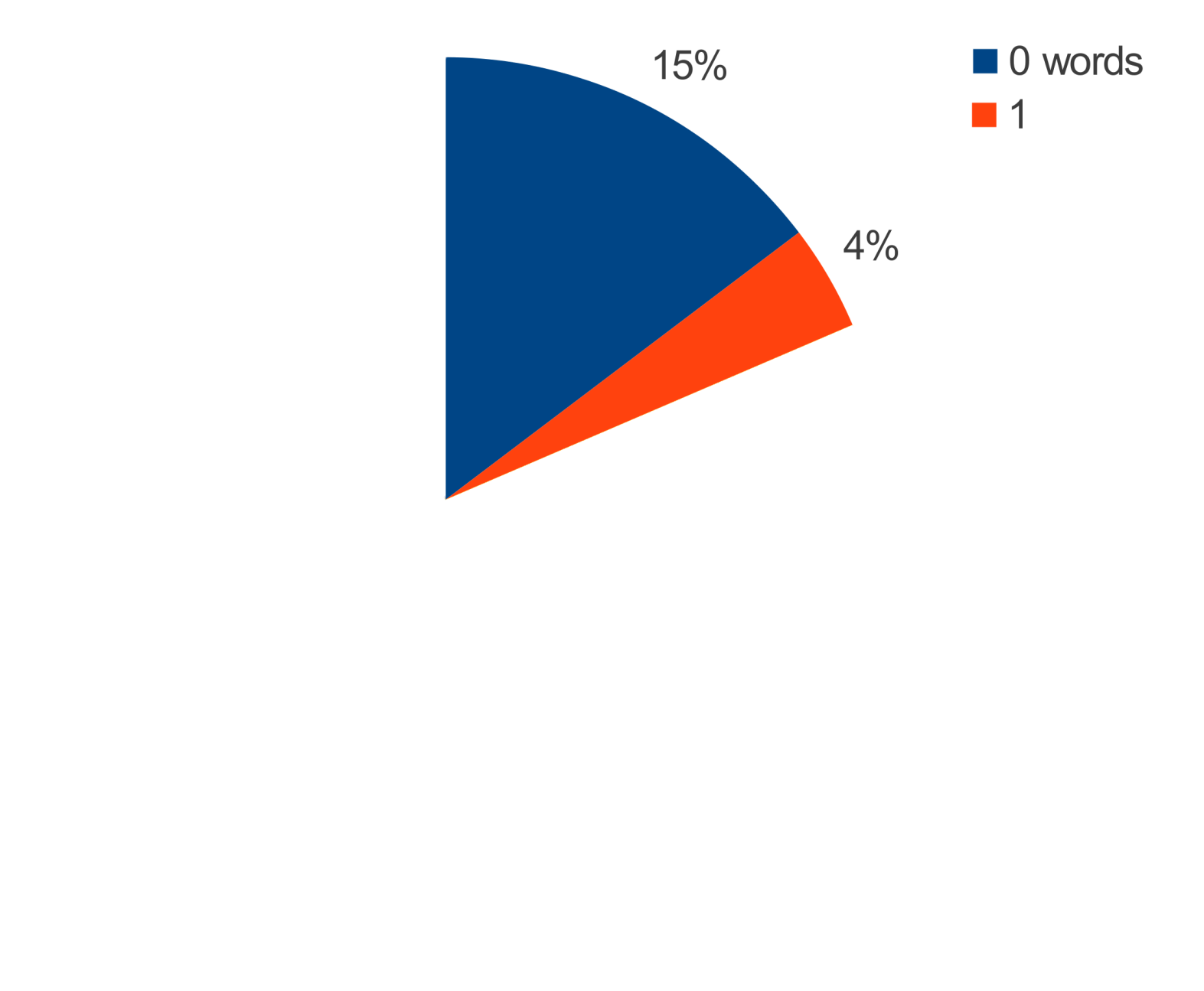 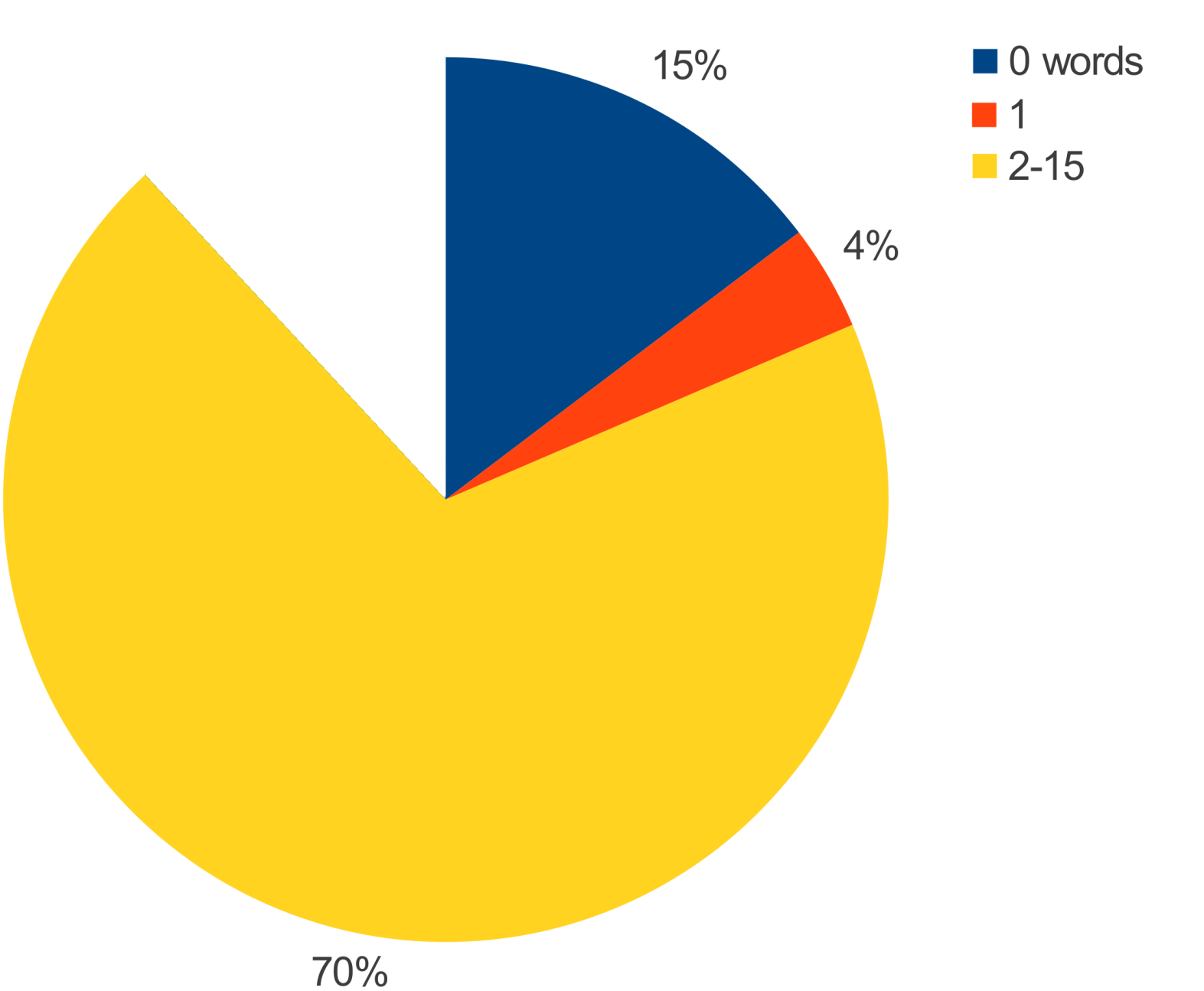 Words[] = update, 30715
Words[] = cleanup, 19073
Words[] = updated, 18737
Words[] = refactoring, 11981
Words[] = fix, 11705
Words[] = test, 9428
Words[] = typo, 9288
Words[] = updates, 7746
Words[] = javadoc, 6893
Words[] = bugfix, 6295
10
How has unit testingbeen adopted over time?
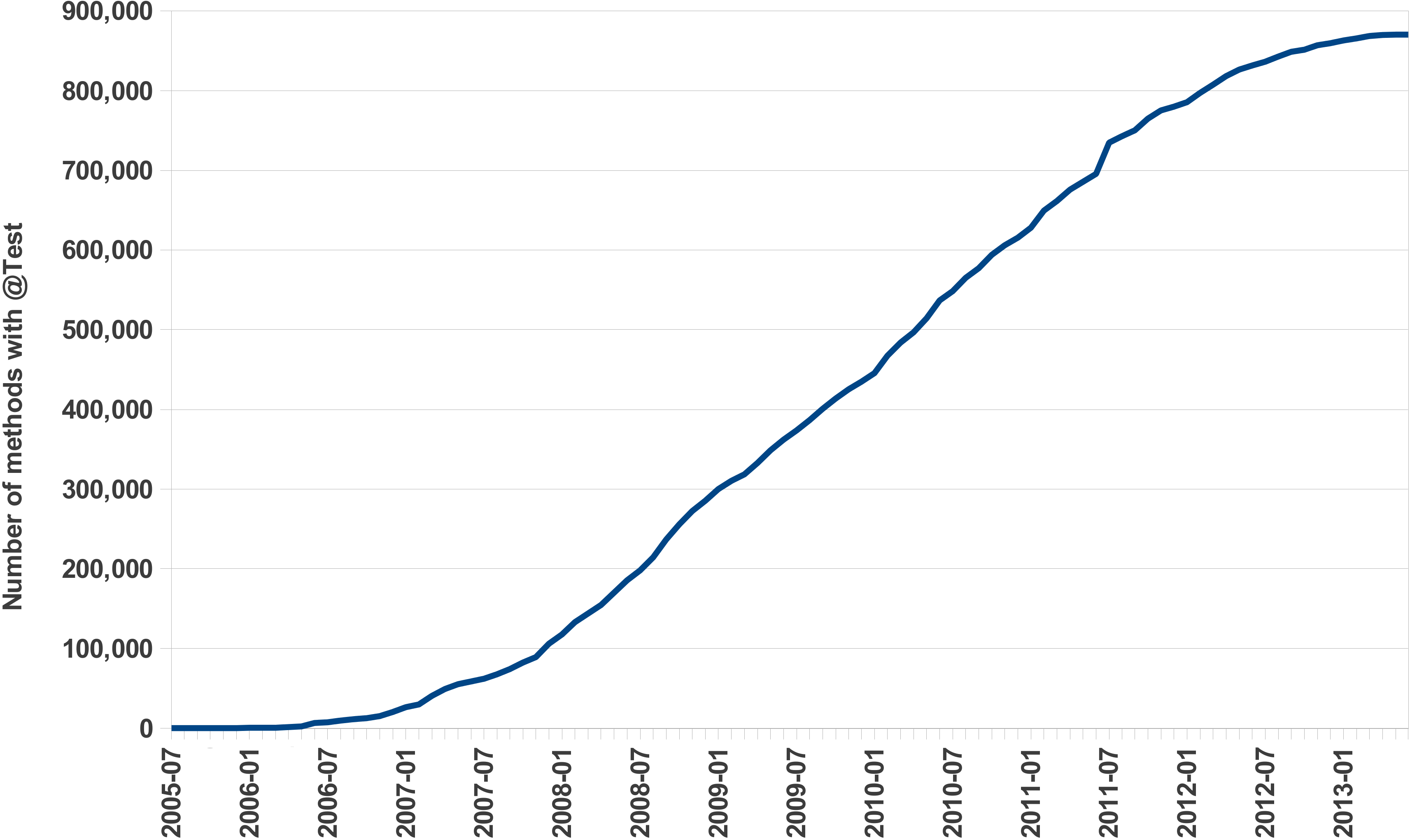 JUnit 4 release
11
What makes thisultra-large-scale mining?
12
Previous examples queried...
Over 250GB of pre-processed data
from SourceForge
13
Most recent dataset (Sep 2015)
Over 270GB of pre-processed data
from GitHub (focusing on Java projects)
14
What am I interested in?
15
Language Studies
What languages do
programmers choose?

[Meyerovich&Rabkin SPLASH'13]
Reflection

[Livshits et al. APLAS'05]
[Callaú et al. MSR'11]
Object-oriented Features

[Tempero et al. ECOOP'08]
[Muschevici et al. OOPSLA'08]
[Tempero ASWEC'09]
[Grechanik et al. ESEM'10]
[Gorschek et al. ICSE'10]
JavaScript / eval

[Yue&Wang WWW'09]
[Richards et al. PLDI'10]
[Ratanaworabhan et al. WEBAPPS'10]
[Richards et al. ECOOP'11]
Generics

[Basit et al. SEKE'05]
[Parnin et al. MSR'11]
[Hoppe&Hanenberg SPLASH'13]
16
Finding use of assert
Requires use of a parser (e.g. JDT)

Requires knowledge of several APIs
SF.net / GitHub API
SVNkit/JGit/etc

Must be manually parallelized
17
Finding use of assert
ASSERTS: output sum of int;

visit(input, visitor {
	before node: CodeRepository -> {
		snapshot := getsnapshot(node, "SOURCE_JAVA_JLS");
		foreach (i: int; def(snapshot[i]))
			visit(snapshot[i]);
		stop;
	}
	before node: Statement ->
		if (node.kind == StatementKind.ASSERT)
			ASSERTS << 1;
});
Only 12 lines of code
Automatically parallelized
No external libraries
Analyzes 18 billion AST nodes in minutes
18
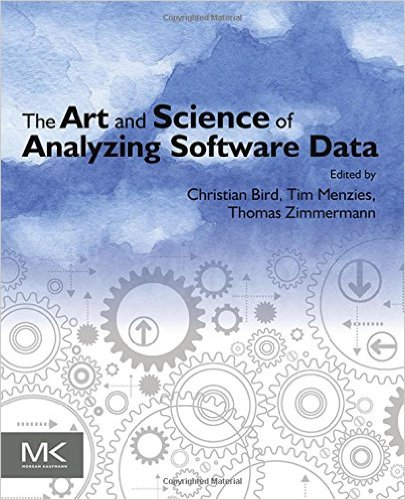 [TOSEM] (to appear)
[ICSE'14]
[GPCE'13]
[ICSE'13]
Boa
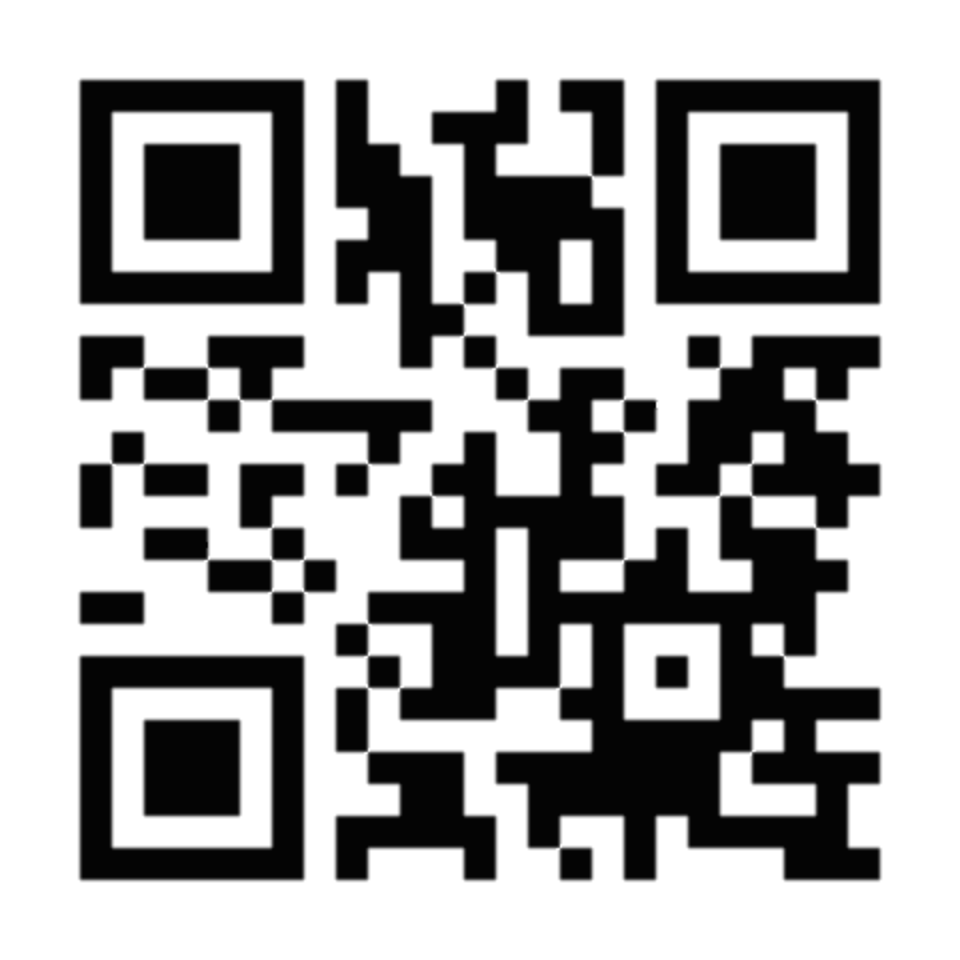 http://boa.cs.iastate.edu/
19
Boa's Architecture
Query result
returned
via web
Boa's Data Infrastructure
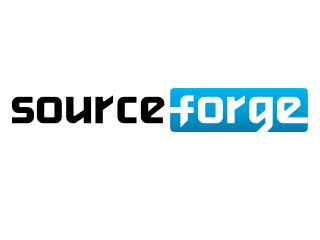 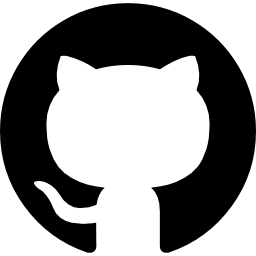 User submits
query
Replicate
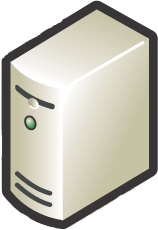 and Transform
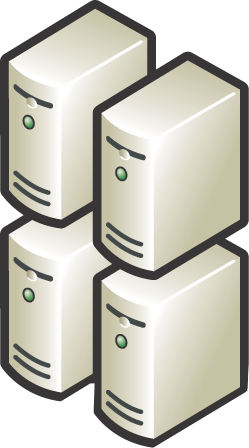 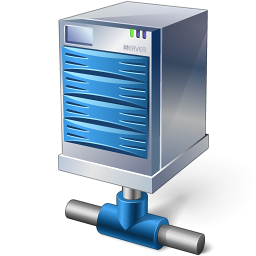 Compiled into
Hadoop program
Stored on
cluster
Deployed and
executed on cluster
cache
20
Boa's Computing Infrastructure
Automatic Parallelization
ASSERTS: output sum of int;

visit(input, visitor {
	before node: CodeRepository -> {
		snapshot := getsnapshot(node, "SOURCE_JAVA_JLS");
		foreach (i: int; def(snapshot[i]))
			visit(snapshot[i]);
		stop;
	}
	before node: Statement ->
		if (node.kind == StatementKind.ASSERT)
			ASSERTS << 1;
});
Output variables with built in aggregator functions:
	sum, mean, top(k), bottom(k), set, collection, etc
Compiler generates Hadoop MapReduce code
21
Abstracting MSR with Types
ASSERTS: output sum of int;

visit(input, visitor {
	before node: CodeRepository -> {
		snapshot := getsnapshot(node, "SOURCE_JAVA_JLS");
		foreach (i: int; def(snapshot[i]))
			visit(snapshot[i]);
		stop;
	}
	before node: Statement ->
		if (node.kind == StatementKind.ASSERT)
			ASSERTS << 1;
});
Custom domain-specific types for mining software repositories
	5 base types and 9 types for source code
No need to understand multiple data formats or APIs
22
Abstracting MSR with Types
Project
1
*
CodeRepository
1
*
Revision
1
1..*
ChangedFile
1
0..1
ASTRoot
23
Abstracting MSR with Types
ASTRoot
1
1..*
Namespace
1
*
1
1
Declaration
1
*
*
*
Method
Variable
Type
1
*
1
*
Expression
Statement
24
Challenge: How can we make mining source code easier?
Answer: Declarative Visitors
25
Easing Source Code Mining with Visitors
id := visitor {
	before T -> statement;
	after  T -> statement;
};
visit(node, id);
26
Easing Source Code Mining with Visitors
id := visitor {
	before id : T1 -> statement;

	before T2, T3  -> statement;

	before _       -> statement;
};
27
Easing Source Code Mining with Visitors
ASTRoot
ASTRoot
Namespace
Namespace
Declaration
Declaration
Method
Method
Variable
Variable
Type
Type
Statement
Statement
Expression
Expression
28
Easing Source Code Mining with Visitors
ASTRoot
before n: Declaration -> {



}
before n: Declaration -> {
	foreach (i: int; n.fields[i])
		visit(n.fields[i]);

}
before n: Declaration -> {
	foreach (i: int; n.fields[i])
		visit(n.fields[i]);
	stop;}
Namespace
Declaration
Method
Variable
Type
Statement
Expression
29
Let’s revisit the assert use example.
30
Finding use of assert
ASSERTS: output sum of int;
31
Finding use of assert
ASSERTS: output sum of int;

visit(input, visitor {









});
32
Finding use of assert
ASSERTS: output sum of int;

visit(input, visitor {






	before node: Statement ->


});
33
Finding use of assert
ASSERTS: output sum of int;

visit(input, visitor {






	before node: Statement ->
		if (node.kind == StatementKind.ASSERT)

});
34
Finding use of assert
ASSERTS: output sum of int;

visit(input, visitor {






	before node: Statement ->
		if (node.kind == StatementKind.ASSERT)
			ASSERTS << 1;
});
35
Finding use of assert
ASSERTS: output sum of int;

visit(input, visitor {
	before node: CodeRepository -> {
		snapshot := getsnapshot(node, "SOURCE_JAVA_JLS");
		foreach (i: int; def(snapshot[i]))
			visit(snapshot[i]);
		stop;
	}
	before node: Statement ->
		if (node.kind == StatementKind.ASSERT)
			ASSERTS << 1;
});
36
Let’s see that query in action!
37
Dataset
Processes
Assert = 538372
Output
input = project1
Boa Program
Assert << 1;
Assert << 1;
input = project2
Boa Program
Assert
input = project3
Boa Program
1
1
1
1
1
1
1
.
.
.
.
.
.
input = projectn
Boa Program
ASSERTS: output sum of int;

visit(input, visitor {
	before node: CodeRepository -> {
		snapshot := getsnapshot(node, "SOURCE_JAVA_JLS");
		foreach (i: int; def(snapshot[i]))
			visit(snapshot[i]);
		stop;
	}
	before node: Statement ->
		if (node.kind == StatementKind.ASSERT)
			ASSERTS << 1;
});
38
Back to our feature study…
39
How have new Java language features
been adopted over time?
What is our study about?
Assume Java
Corpus of 30k+ projects
Over 10 years of history
Study 18 new features from 3 language editions
Research Questions
RQ2: How frequently is each feature used?

RQ4: Could features have been used more?

RQ5: Was old code converted to use new features?
41
Research Question 2
How frequently was each
language feature used?
Project Histogram: Annotation Use
43
Project Density: Annotation Use
44
Some features popular
45
First Uses of Annotation
AnnotFirstUse: output bottom(1)[string] of string weight int;





visit(input, visitor {













});
46
First Uses of Annotation
AnnotFirstUse: output bottom(1)[string] of string weight int;


cur_date: int;


visit(input, visitor {

	before node: Revision -> cur_date = int(node.commit_date);











});
47
First Uses of Annotation
AnnotFirstUse: output bottom(1)[string] of string weight int;


cur_date: int;
cur_file: string;

visit(input, visitor {

	before node: Revision -> cur_date = int(node.commit_date);
	before node: ChangedFile -> {
		if (!iskind("SOURCE_JAVA_JLS", node.kind))
			stop;
		cur_file = node.name;
	}






});
48
First Uses of Annotation
AnnotFirstUse: output bottom(1)[string] of string weight int;


cur_date: int;
cur_file: string;

visit(input, visitor {

	before node: Revision -> cur_date = int(node.commit_date);
	before node: ChangedFile -> {
		if (!iskind("SOURCE_JAVA_JLS", node.kind))
			stop;
		cur_file = node.name;
	}
	before node: Modifier ->
		if (node.kind == ModifierKind.ANNOTATION)




});
49
First Uses of Annotation
AnnotFirstUse: output bottom(1)[string] of string weight int;

times: map[string] of bool;
cur_date: int;
cur_file: string;

visit(input, visitor {
	before node: CodeRepository -> clear(times);
	before node: Revision -> cur_date = int(node.commit_date);
	before node: ChangedFile -> {
		if (!iskind("SOURCE_JAVA_JLS", node.kind))
			stop;
		cur_file = node.name;
	}
	before node: Modifier ->
		if (node.kind == ModifierKind.ANNOTATION)
			if (!haskey(times, cur_file)) {
				times[cur_file] = true;

			}
});
50
First Uses of Annotation
AnnotFirstUse: output bottom(1)[string] of string weight int;

times: map[string] of bool;
cur_date: int;
cur_file: string;

visit(input, visitor {
	before node: CodeRepository -> clear(times);
	before node: Revision -> cur_date = int(node.commit_date);
	before node: ChangedFile -> {
		if (!iskind("SOURCE_JAVA_JLS", node.kind))
			stop;
		cur_file = node.name;
	}
	before node: Modifier ->
		if (node.kind == ModifierKind.ANNOTATION)
			if (!haskey(times, cur_file)) {
				times[cur_file] = true;
				AnnotFirstUse[input.id] << cur_file weight cur_date;
			}
});
51
Annotation Use
AnnotUse:        output sum of int;
ProjectAnnotUse: output sum of int;
FileAnnotUse:    output sum of int;
PerFileAnnotUse: output mean of int;

foreach (i: int; input.code_repositories[i]) {
	files: map[string] of int;
	cur_file: string;

	snapshot := getsnapshot(input.code_repositories[i], "SOURCE_JAVA_JLS");
	foreach (j: int; def(snapshot[j]))
		visit(snapshot[j], visitor {
			before node: ChangedFile -> cur_file = node.name;
			before node: Modifier ->
				if (node.kind == ModifierKind.ANNOTATION)
					files[cur_file] = lookup(files, cur_file, 0) + 1;
		});

	if (len(files) > 0) {
		keyset := keys(files);
		foreach (k: int; keyset[k]) {
			AnnotUse << files[keyset[k]];
			PerFileAnnotUse << files[keyset[k]];
		}
		ProjectAnnotUse << 1;
		FileAnnotUse << len(files);
	}
}
52
Some features popular. Why?
53
Top Annotations Used
TopAnnots: output top(10) of string weight int;

visit(input, visitor {









});
54
Top Annotations Used
TopAnnots: output top(10) of string weight int;

visit(input, visitor {






	before n: Modifier ->
		if (n.kind == ModifierKind.ANNOTATION)

});
55
Top Annotations Used
TopAnnots: output top(10) of string weight int;

visit(input, visitor {






	before n: Modifier ->
		if (n.kind == ModifierKind.ANNOTATION)
			TopAnnots << type_name(n.annotation_name) weight 1;
});
56
Top Annotations Used
TopAnnots: output top(10) of string weight int;

visit(input, visitor {
	before n: CodeRepository -> {
		snapshot := getsnapshot(n, "SOURCE_JAVA_JLS");
		foreach (i: int; def(snapshot[i]))
			visit(snapshot[i]);
		stop;
	}
	before n: Modifier ->
		if (n.kind == ModifierKind.ANNOTATION)
			TopAnnots << type_name(n.annotation_name) weight 1;
});
57
Research Question 4
Could features have been used more?
Opportunity: Assert
Find methods that throw IllegalArgumentException.
void m(..) {
	if (cond) throw new IllegalArgumentException();
	...
}
Simpler
void m(..) {
	assert cond;
	...
}
Machine-checkable
Easily disabled for production
59
Opportunity: Assert
# visit the method
before m: Method ->
  if (len(m.statements) > 0
      && len(m.statements[0].statements) > 0)
60
Opportunity: Assert
# visit the method
before m: Method ->
  if (len(m.statements) > 0
      && len(m.statements[0].statements) > 0)

    # visit the first statement inside the method’s block
    visit(m.statements[0].statements[0], visitor {
      before node: Statement ->









    });
61
Opportunity: Assert
# visit the method
before m: Method ->
  if (len(m.statements) > 0
      && len(m.statements[0].statements) > 0)

    # visit the first statement inside the method’s block
    visit(m.statements[0].statements[0], visitor {
      before node: Statement ->

        # look for: if (..) throw new IllegalArgEx()
        if (node.kind == StatementKind.IF






    });
62
Opportunity: Assert
# visit the method
before m: Method ->
  if (len(m.statements) > 0
      && len(m.statements[0].statements) > 0)

    # visit the first statement inside the method’s block
    visit(m.statements[0].statements[0], visitor {
      before node: Statement ->

        # look for: if (..) throw new IllegalArgEx()
        if (node.kind == StatementKind.IF
            && node.statements[0].kind == StatementKind.THROW





    });
63
Opportunity: Assert
# visit the method
before m: Method ->
  if (len(m.statements) > 0
      && len(m.statements[0].statements) > 0)

    # visit the first statement inside the method’s block
    visit(m.statements[0].statements[0], visitor {
      before node: Statement ->

        # look for: if (..) throw new IllegalArgEx()
        if (node.kind == StatementKind.IF
            && node.statements[0].kind == StatementKind.THROW
            && match(`^(java\.lang\.)?IllegalArgumentException$`,
                     node.statements[0].expression.new_type.name))



    });
64
Opportunity: Assert
# visit the method
before m: Method ->
  if (len(m.statements) > 0
      && len(m.statements[0].statements) > 0)

    # visit the first statement inside the method’s block
    visit(m.statements[0].statements[0], visitor {
      before node: Statement ->

        # look for: if (..) throw new IllegalArgEx()
        if (node.kind == StatementKind.IF
            && node.statements[0].kind == StatementKind.THROW
            && match(`^(java\.lang\.)?IllegalArgumentException$`,
                     node.statements[0].expression.new_type.name))

              # found one!
              o << 1;
    });
65
Opportunity: Binary Literals
Find where literal 1 is shifted left.
int x = 1 << 5;
short[] phases = {
	0x7,
	0xE,
	0xD,
	0xB
};
short[] phases = {
	0b0111,
	0b1110,
	0b1101,
	0b1011
};
66
Opportunity: Binary Literals
before e: Expression ->
  # look for << operator on 2 literal operands
  if (e.kind == ExpressionKind.BIT_LSHIFT
      && len(e.expressions) == 2
      && e.expressions[0].kind == ExpressionKind.LITERAL
      && e.expressions[1].kind == ExpressionKind.LITERAL)
67
Opportunity: Binary Literals
before e: Expression ->
  # look for << operator on 2 literal operands
  if (e.kind == ExpressionKind.BIT_LSHIFT
      && len(e.expressions) == 2
      && e.expressions[0].kind == ExpressionKind.LITERAL
      && e.expressions[1].kind == ExpressionKind.LITERAL)

    # look for 1 << [0-9]+
    if (def(e.expressions[0].literal)
        && e.expressions[0].literal == "1”
68
Opportunity: Binary Literals
before e: Expression ->
  # look for << operator on 2 literal operands
  if (e.kind == ExpressionKind.BIT_LSHIFT
      && len(e.expressions) == 2
      && e.expressions[0].kind == ExpressionKind.LITERAL
      && e.expressions[1].kind == ExpressionKind.LITERAL)

    # look for 1 << [0-9]+
    if (def(e.expressions[0].literal)
        && e.expressions[0].literal == "1”
        && def(e.expressions[1].literal))
        && match(`^[0-9]+$`, e.expressions[1].literal))
69
Opportunity: Binary Literals
before e: Expression ->
  # look for << operator on 2 literal operands
  if (e.kind == ExpressionKind.BIT_LSHIFT
      && len(e.expressions) == 2
      && e.expressions[0].kind == ExpressionKind.LITERAL
      && e.expressions[1].kind == ExpressionKind.LITERAL)

    # look for 1 << [0-9]+
    if (def(e.expressions[0].literal)
        && e.expressions[0].literal == "1”
        && def(e.expressions[1].literal))
        && match(`^[0-9]+$`, e.expressions[1].literal))

      # found one!
      o << 1;
70
Opportunity: Underscore Literals
Find integers with 7 or more digits and no underscores.
int x = 1000000;
int x = 1_000_000;
71
Opportunity: Underscore Literals
before e: Expression ->
  # look for literals without _ in it
  if (e.kind == ExpressionKind.LITERAL
      && def(e.literal) && strfind("_", e.literal) == -1)
72
Opportunity: Underscore Literals
before e: Expression ->
  # look for literals without _ in it
  if (e.kind == ExpressionKind.LITERAL
      && def(e.literal) && strfind("_", e.literal) == -1)

    # now find integer literals of 7+ digits
    if (len(e.literal) > 6 && match(`^[0-9]+[Ll]?$`, e.literal))
73
Opportunity: Underscore Literals
before e: Expression ->
  # look for literals without _ in it
  if (e.kind == ExpressionKind.LITERAL
      && def(e.literal) && strfind("_", e.literal) == -1)

    # now find integer literals of 7+ digits
    if (len(e.literal) > 6 && match(`^[0-9]+[Ll]?$`, e.literal))

      # found one!
      o << 1;
74
Opportunity: Diamond
Instantiation of generics not using diamond.
List<String> l = new ArrayList<String>();
List<String> l = new ArrayList<>();
75
Opportunity: Diamond
before e: Expression ->
  if (e.kind == ExpressionKind.NEW
76
Opportunity: Diamond
before e: Expression ->
  if (e.kind == ExpressionKind.NEW

      # make sure it is a generic type
      && def(e.new_type)
      && strfind("<", e.new_type.name) > -1
77
Opportunity: Diamond
before e: Expression ->
  if (e.kind == ExpressionKind.NEW

      # make sure it is a generic type
      && def(e.new_type)
      && strfind("<", e.new_type.name) > -1

      # make sure it isn’t using a diamond already
      && strfind("<>", e.new_type.name) == -1)
78
Opportunity: Diamond
before e: Expression ->
  if (e.kind == ExpressionKind.NEW

      # make sure it is a generic type
      && def(e.new_type)
      && strfind("<", e.new_type.name) > -1

      # make sure it isn’t using a diamond already
      && strfind("<>", e.new_type.name) == -1)

    # found one!
    o << 1;
79
Opportunity: Try w/ Resources
Try statements calling close() in the finally block.
try {
	..} finally {
	var.close();
}
try (var = ..) {	..
}
80
Opportunity: Try w/ Resources
before s: Statement ->
  # try statement
  if (s.kind == StatementKind.TRY
81
Opportunity: Try w/ Resources
before s: Statement ->
  # try statement with at a finally block
  if (s.kind == StatementKind.TRY
      && len(s.statements) > 1
      && s.statements[len(s.statements)-1].kind == StatementKind.BLOCK)
82
Opportunity: Try w/ Resources
before s: Statement ->
  # try statement with at least a finally
  if (s.kind == StatementKind.TRY
      && len(s.statements) > 1
      && s.statements[len(s.statements)-1].kind == StatementKind.BLOCK)

    visit(s.statements[len(s.statements) - 1], visitor {
      before e: Expression ->








    });
83
Opportunity: Try w/ Resources
before s: Statement ->
  # try statement with at least a finally
  if (s.kind == StatementKind.TRY
      && len(s.statements) > 1
      && s.statements[len(s.statements)-1].kind == StatementKind.BLOCK)

    visit(s.statements[len(s.statements) - 1], visitor {
      before e: Expression ->
        # find a call to close()
        if (e.kind == ExpressionKind.METHODCALL
            && def(e.method)
            && e.method == "close”
            && len(e.method_args) == 0)



    });
84
Opportunity: Try w/ Resources
before s: Statement ->
  # try statement with at least a finally
  if (s.kind == StatementKind.TRY
      && len(s.statements) > 1
      && s.statements[len(s.statements)-1].kind == StatementKind.BLOCK)

    visit(s.statements[len(s.statements) - 1], visitor {
      before e: Expression ->
        # find a call to close()
        if (e.kind == ExpressionKind.METHODCALL
            && def(e.method)
            && e.method == "close”
            && len(e.method_args) == 0)

          # found one!
          o << 1;
    });
85
Millions of opportunities!
86
Millions of opportunities!
87
Research Question 5
Was old code converted to use new features?
Detecting Conversions
File.java
(Revision N+1)
File.java
(Revision N)
usesN
usesN+1
potentialN+1
potentialN
usesN  <  usesN+1
potentialN  >  potentialN+1
89
Detected lots of conversions!
manual, systematic sampling confirms
2602 conversions
13 not conversions
90
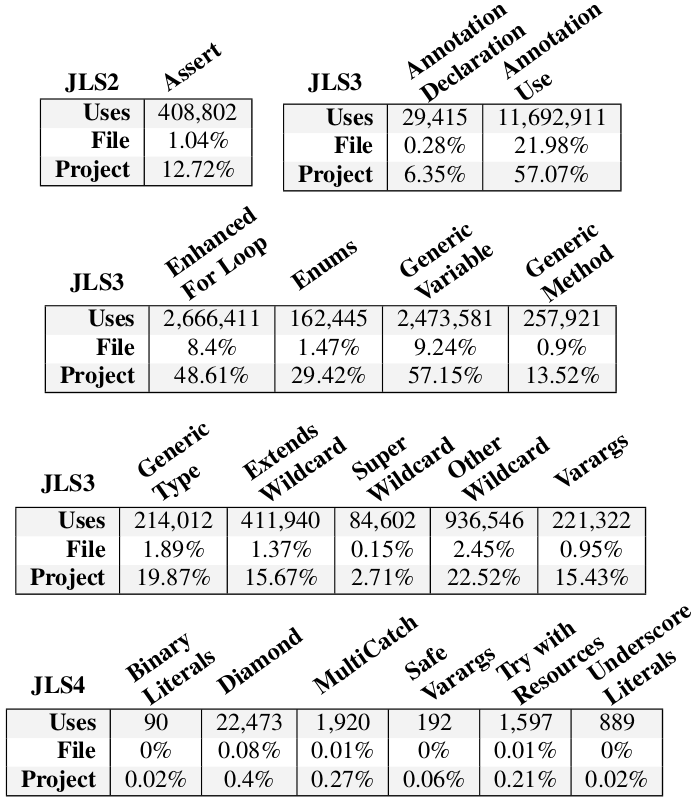 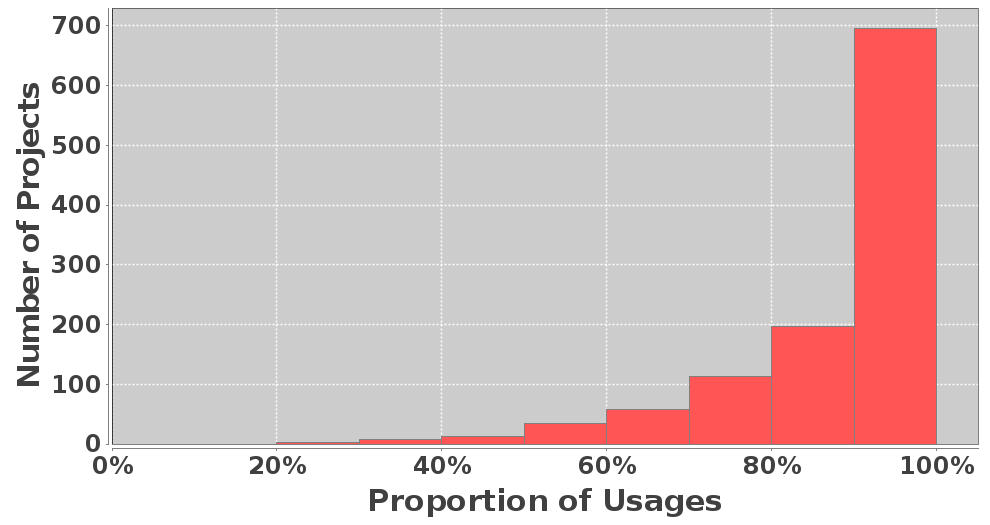 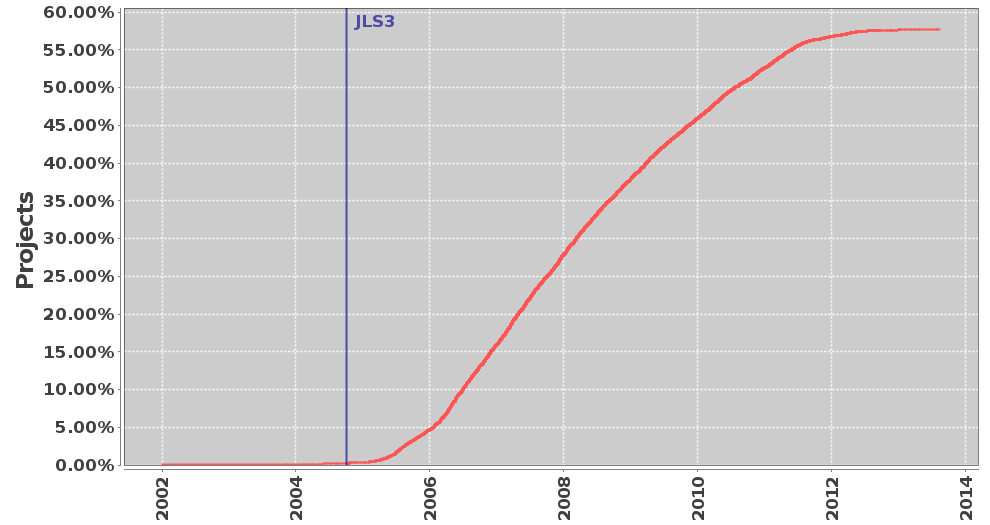 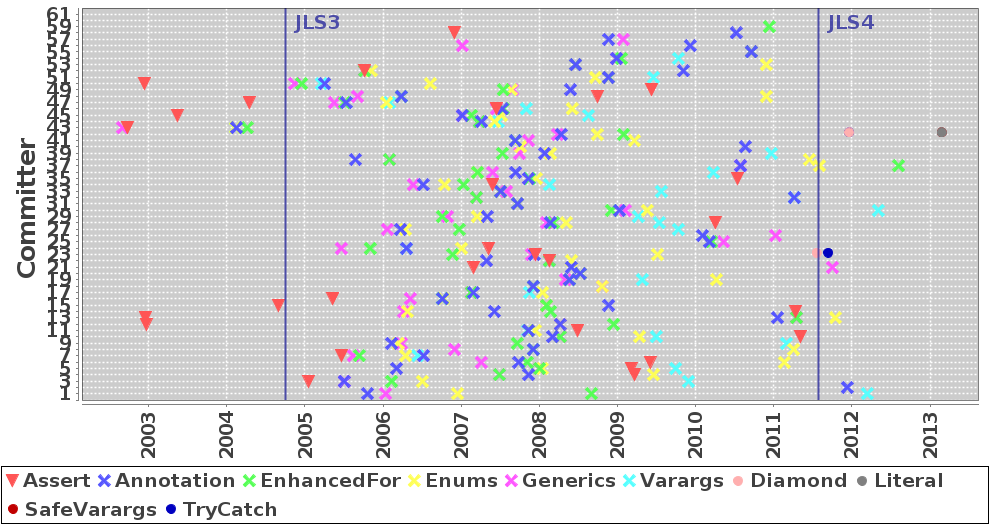 Feature adoption by individuals
Similar usage patterns
To summarize...
Old code converted to use new features
Only few features
see high use
Despite (missed) potential for use
91
Summary
Ultra-large-scale language feature studies
pose several challenges
Boa provides abstractions to address
these challenges
Ultra-large-scale dataset with millions of projects
Automatically parallelizes queries
Domain-specific language, types, and functions
to make mining software repositories easier
92
Boa's Global Impact
370+ users from over 20 countries!
http://boa.cs.iastate.edu/
93
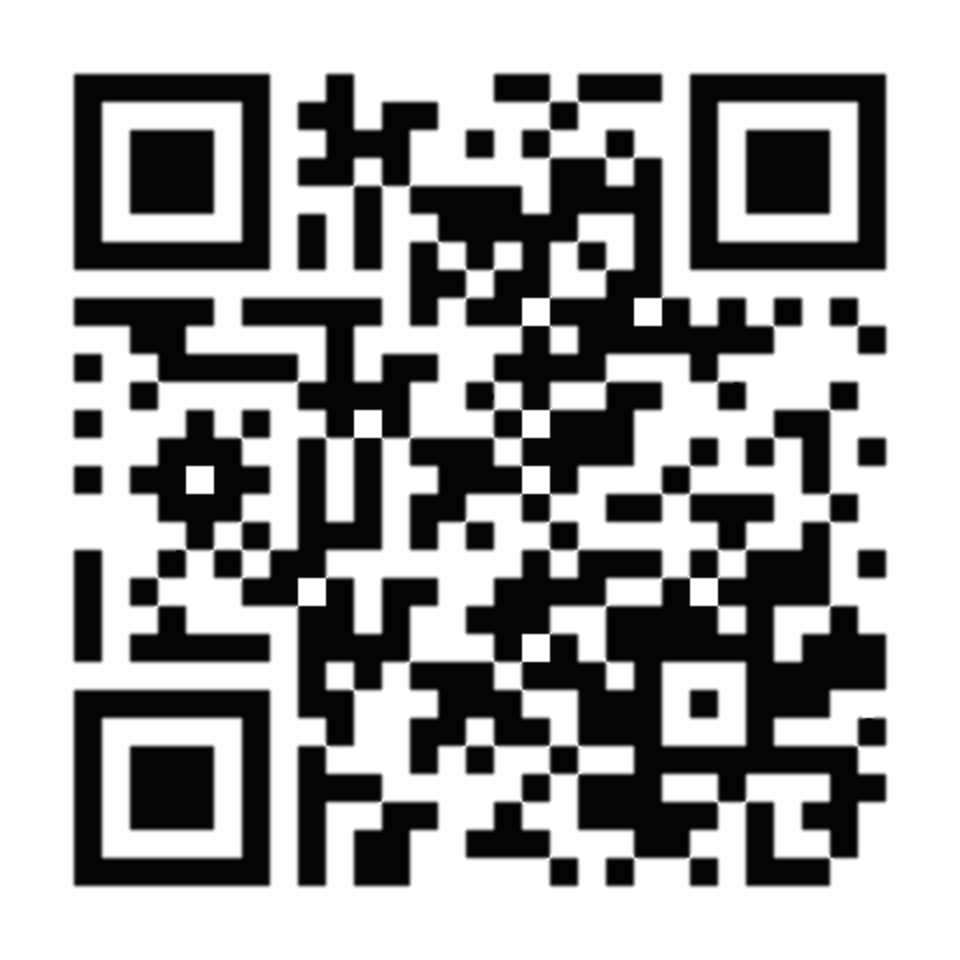 Participate in theMSR 2016Mining Challenge
deadline: Feb 19
http://2016.msrconf.org/#/challenge
94